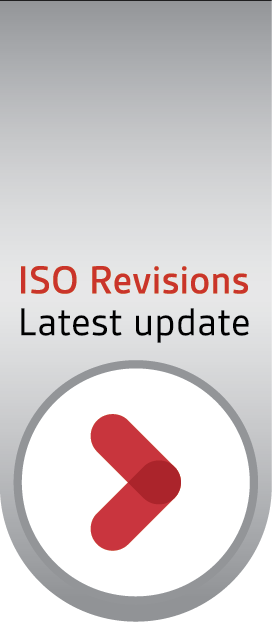 ISO FDIS 14001：2015重要變革說明
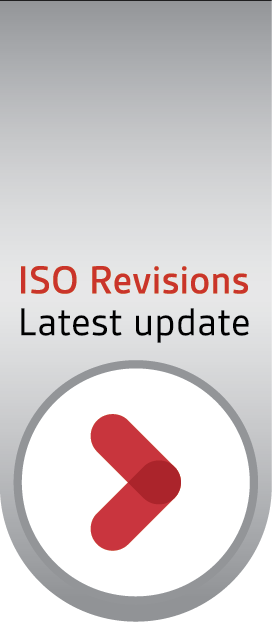 大綱
自里約地球高峰會議以來的漫長旅程 – 改版背景
為何ISO 14001如此重要
有哪些重大改變
優勢為何
我們須要做何因應
我們的專案小組
後續步驟
[Speaker Notes: ISO14001環境管理系統目前正在修訂中，預計將於2015年9月公佈。

有鑒於該標準大幅度的改變，2015年的新版將增加納入新元素，強化現有的要求規定，並刪除一些以前的要求。

本簡報涵蓋了改版背景，管理高層的責任變更和對組織帶來的變化。]
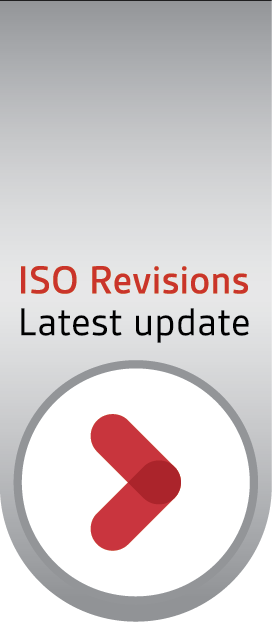 自里約地球高峰會議以來的漫長旅程......
對環保議題之瞭解和認識日益增長
相關法案增加
全球人口增長
品牌商譽
供應鏈更為複雜
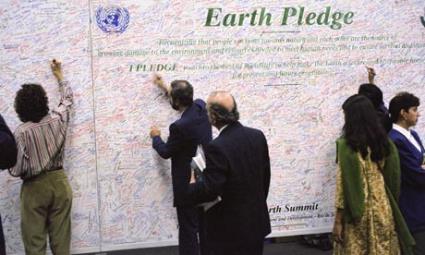 [Speaker Notes: 第一個環境管理系統 BS 7750 於1992年發布，當年地球高峰會在里約熱內盧舉行。不久之後，ISO國際組織以 BS 7750 為基礎，在1996年發布了新的國際標準ISO 14001。

世界正快速改變中。與環境緊密聯結的永續發展議題在幾年前僅是一個象徵性的行動，但目前情況已大有不同，現在，商界均了解環保策略所能帶來的影響與其利害關係!

消費者更加清楚並關心自身行為對於環境的影響，不僅改變了消費習慣也認為業者必須與他們一樣，有著相同的價值觀

有越來越多的法規要求組織著手管理並提高環保績效

全球人口正以每10-15年增加十億人的速度飆長中，自然資源因此承受了極大的壓力- 企業、組織和社會均肩負著持續發展但不影響後代資源的全球性責任

品牌商譽 – 當今社會拒絕接受組織不負責任的行為– 組織需較以往對自身行為更加負責，並管理可能導致品牌負面形象的商譽風險

最後，日益複雜的供應鏈造成供應商的相關資訊不夠透明，組織較過去更難管控所有供應商對環境所造成的影響

環境管理系統是永續發展和社會責任政策的一部分。這些系統協助組織了解並經由法規遵循及其他重要的外部規範來強化環保績效。一旦導入有效的環境管理系統並讓其成為組織整體目標策略的一部分，它就會開始協助管理組織內外部、直接或間接對環境所造成的正面或負面影響。]
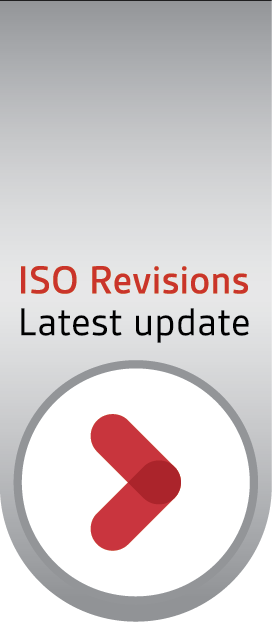 改版背景
定期檢視所有的標準，以確保其:
適應變化中的世界
更加強調客戶至上並改善客戶滿意度
反映出日益複雜的組織環境
滿足當事人/利害關係人的需求

重大改變包括：
成為整合諸多管理系統的基礎
著重領導團隊的參與度
生命週期概念及其影響
改進風險與機會管理
保護環境仍是
首要關注焦點
[Speaker Notes: ISO 14001於1996年初次公佈，於2004略作調整，使其要求更為明確並能與ISO 9000品質管理標準調和的更為一致。此舉是為了讓組織在執行這兩個相關系統時，無需花費雙倍的時間精力。
 
由於2004年第一次改版時許多國家的組織才剛剛導入ISO 14001，尚處於初步實施階段，因此標準的第一個修訂版通常還不夠完整。

ISO國際標準組織會對所有標準進行定期審查，以確保它們能適用於不斷變化的世界-  ISO1400目前正在修訂中

修訂委員會納入了經由「Future Changes Survey」這項調查所取得的使用者回饋意見。此份問卷針對新版中是否應增加部分新規訂，以及受訪者如何看待新的環境管理系統模式及方法進行調查。

主要的改變包括

改變條文架構以利整合其他管理系統，並確保組織擁有一套整體性的作法
強化領導階層或高階主管的參與度。當組織採用新標準時，必須獲得內部更多的承諾、響應、積極支持和意見回饋。高層的投入對於環境管理系統成功與否非常重要，而他們亦將直接或間接負起具體責任。這些變化有助於提昇環境管理系統之可見度，並能確保高階主管從策略、技術和執行層面來審視此系統 -不再視其為業務會議中的附帶議程而已。

最後，加強「生命週期」概念，因這對環境管理系統有直接的影響。新版也著重於組織如何控制變化和將特定工作委外處理

在現今不斷變化的世界中 - 無論從科技角度、或是組織的態度來說，各方均更加了解永續發展對周圍環境帶來的影響以及給與客戶的觀感。因此，一致認為有必要修訂當前的ISO 14001環境管理系統。此外，通用於所有的管理系統之共通格式將使各項標準更加容易執行。]
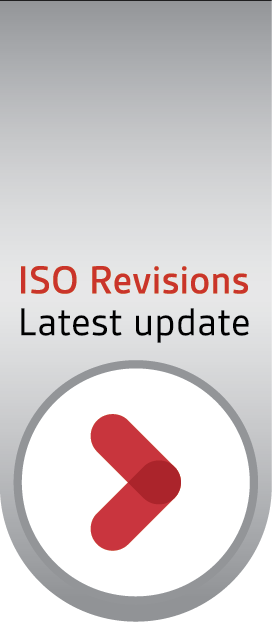 為何ISO 14001如此重要
ISO 14001協助了全球各地不計其數的組織達成下列目標：

法規遵循
激發對組織的信任
減少浪費和缺失
管理業務風險
提高競爭力
[Speaker Notes: 自問世以來，ISO 14001已於世界各地幫助數以千計的組織，提升他們的環保績效。

上述所提到的相關優勢均讓各方大幅受益，包括法規遵循、減少浪費和缺失、節省金錢等。

ISO 14001是企業對其利害關係人、供應鏈和客戶展示其嚴肅對待環境管理的有力方法。

擁抱環境管理已被證實對組織有額外好處。哈佛商學院最近的研究顯示，重視企業責任的組織不僅吸引更多人才，表現也優於永續性較差的組織。]
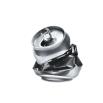 ISO 14001 – 重大變更
[Speaker Notes: 新版標準包含一些新的規範領域和要求，因此我們需要重新檢視公司的環境管理系統。

新版標準提高了對環境的關注，尤其是在提升環境績效的部分。同時也需要加強生命週期管理─從搖籃到墳墓(整個生命週期)

新版標準要求領導階層更積極的參與環境管理系統，以確保其成效。這樣也能使環境政策與我們的策略方向相配合，以提生環境績效、減少浪費與節省成本。

以風險為基礎的思考讓我們必須檢視和鑑別風險與機會。

組織背景是另一個新的要求，我們要了解我們的利害關係人(例如客戶、供應商等)以及他們的需求。

最後，新版標準以一個新的高階結構(Annex SL)寫成，它是一個管理系統標準的共同架構，使我們能更容易地將環境管理系統與其他標準做整合。]
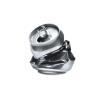 ISO 14001 重要差異對照
[Speaker Notes: 這頁投影片包含ISO 14001:2004和ISO 14001:2015的重要章節：
第四章包含「組織背景」，是一個新要求─我們需要了解我們營運的環境、利害關係人和他們的需求。
第五章─包含領導統御，新版標準要求領導團隊對環境管理系統有更多的參與，以確保系統的施行效果。
第六章─「計畫」可能是改變最大的區塊，它強調使用計畫流程和發展，而非程序，來辨識出環境因素以及其伴隨的風險。
第七章─指出企業組織要找出並提供必要資源來建立、實施、維持和持續改善環境管理系統。簡單的說，這是一個非常強有力的要求，而且廣泛適用於整個管理系統需求。
第八章─這章規範計畫和流程的執行。
第九章─我們需要評估及監控我們的環境績效和有效性。
第十章─最後，由於新版標準採用新的架構並著重風險，這章中沒有預防措施的相關規範，但有一些新的矯正措施要求。]
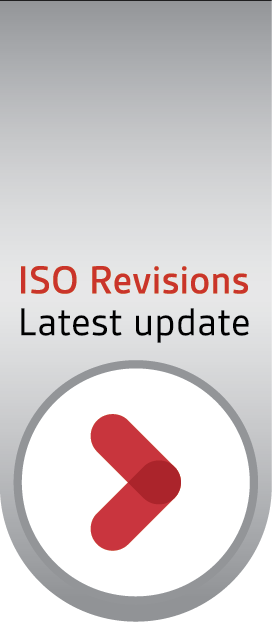 優勢
將環境管理導入組織核心
環境管理將與組織策略整合並一致化，藉此提高永續性、節省經費並保護世界自然資源。
改善環境績效生命週期
以全面性的做法進一步辨識改善環境績效、節約資源成本的機會
一套整合模式
將更容易導入多個管理系統，提供綜合觀點從而節約成本
領導統御
高階管理人員更深的參與，激勵全體同仁朝向組織的目標和目的共同努力
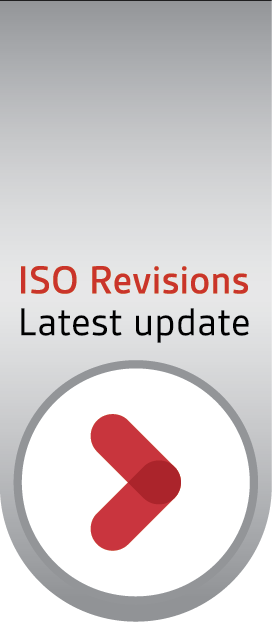 接下來須做何因應?
成立專案小組來管理變革
於組織內進行專案溝通
建立一個實施計劃與監控進度流程
強調改變乃為進步的機會
改變文件化方式以反映新的標準架構（如有需要）
落實組織領導、風險和背景環境的新規定要求
檢討目前控制措施的成效
展開影響評估報告
[Speaker Notes: 轉版讓我們重新檢視我們的環境管理系統，並且整合我們的營運目標與新的標準要求。

我們要考量影響環境績效的因素，以鑑別出主要的風險與機會，並調整使其與公司的策略方向一致。

這個關注策略可以優化環境管理系統的績效，使其更永續、節省成本，以及為保存全球自然資源貢獻一份心力。]
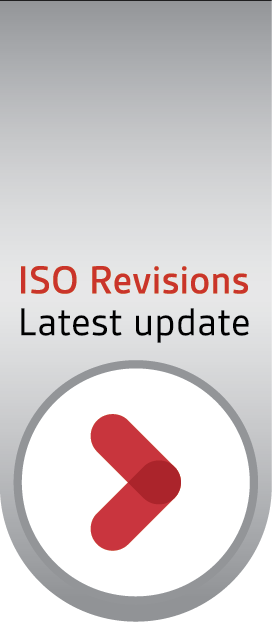 需要您的參與
您需要了解
我們的環境管理政策：
主要的環境影響/衝擊
您的工作會如何影響環境政策
您對環境管理系統有效性的貢獻
察覺未符合我們環境政策的事項
[Speaker Notes: 新版標準明確要求應確保從業人員對於會影響環境績效的作業具備相關工作能力，並需確實認識其工作對環境的影響。

您必須確實了解我們的環境政策、重大環境考量面，以及您的工作對環境的實際或潛在影響。
您必須了解您對環境管理系統成效的貢獻，包含環境績效提升。
最後您必須了解哪些事項與環境管理系統規範不相符，包含遵約義務。

我們了解溝通是全體是否團結一致邁向成功的關鍵，我們會持續提供您相關資訊。同時，我們也非常需要您的力量來做到持續改善。]
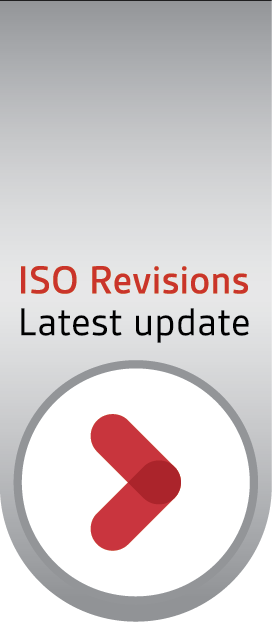 成立專案小組
Insert Names
[Speaker Notes: 我們已組成專案小組來重新檢視現行的環境管理系統、新版標準要求，以及規劃施行計畫...
我們的小組成員為....
如果您需要更多訊息，請不吝與我們小組的任何一位成員聯繫。]
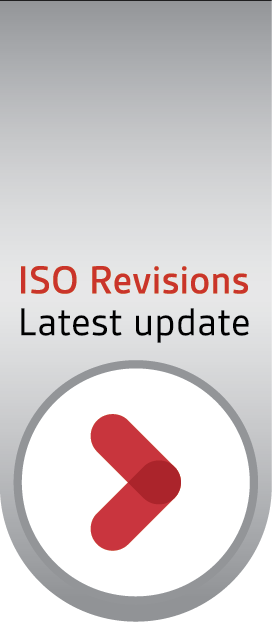 後續步驟/時間表
Insert timescales…
[Speaker Notes: 最後是時間表，我們預計於_____進行轉版，這是主要的階段…]